VDOE Modifying & Building Desmos Activities
Welcome!

We’ll start at 7 pm ET.

Friendly reminder: participants are muted upon entry
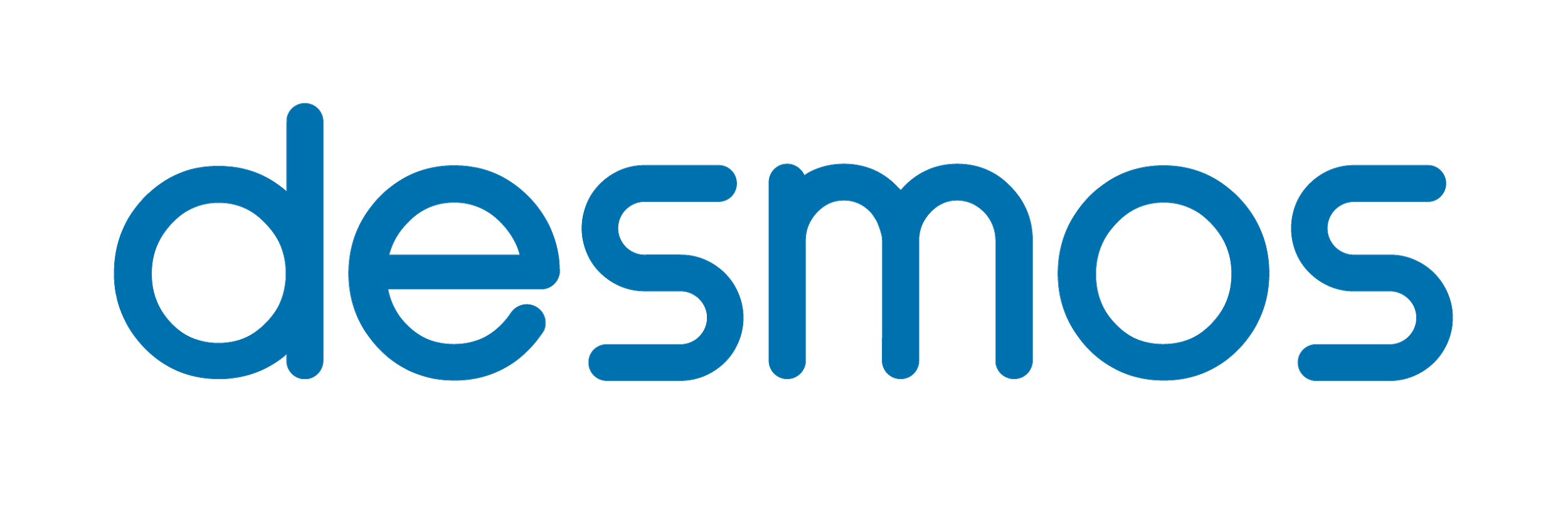 Resources:    bit.ly/VDOEdesmos10-14
Desmos Virginia Calculators (1 of 2)
VDOE Desmos Calculator Webpage – links to Virginia versions of Desmos calculators
Virginia Desmos Four-Function Calculator
Virginia Desmos Scientific Calculator
Virginia Desmos Graphing Calculator
Desmos Virginia Calculator – handout (PDF)
Desmos Virginia Calculator Apps – 
available in app stores for iOS devices
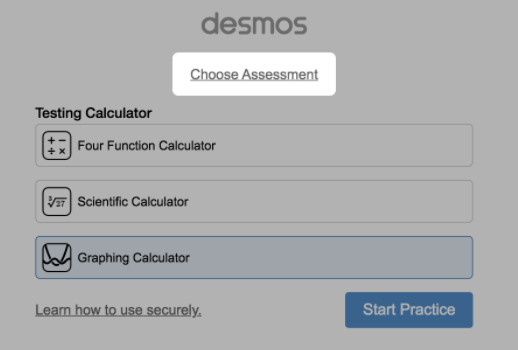 Desmos Virginia Calculators (2 of 2)
The Desmos Virginia Graphing Calculator has been updated to include some additional features. This updated calculator will be available beginning with the Fall 2020 Test Administration.
The updated version of the Desmos Virginia Graphing Calculator will be in all versions of End-of-Course test forms assessing the 2016 Mathematics Standards of Learning.
No update was made to the Desmos Virginia Scientific Calculator or to the Desmos Virginia Four- Function Calculator.
VDOE Mathematics Resources
VDOE Desmos Activities Log – updated in 2019




Just in Time Mathematics Quick Checks – now available K – Algebra I; Geometry and Algebra II Quick Checks are in development
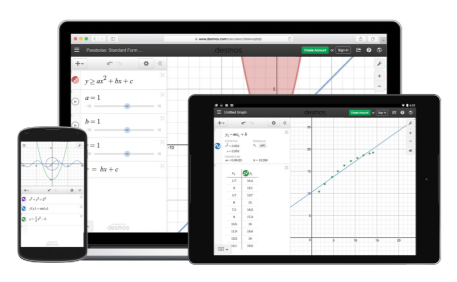 Desmos Virginia Graphing Calculator
Distance and midpoint (geometry functions) will now be enabled on the keypad in the Functions-Miscellaneous tab.
For additional information regarding these updates, view the Desmos Virginia Information document.
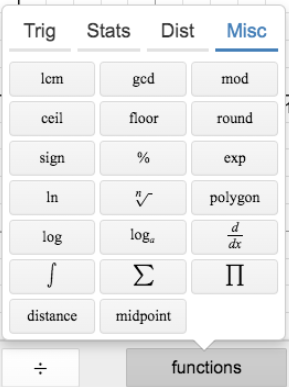 Asking Questions
During the presentation, you may have a question that others may also like to hear about. 

We prefer you to type your question in the QA box so it doesn’t get lost in the Chat Room chatter. 

This will be moderated by the Hosts.
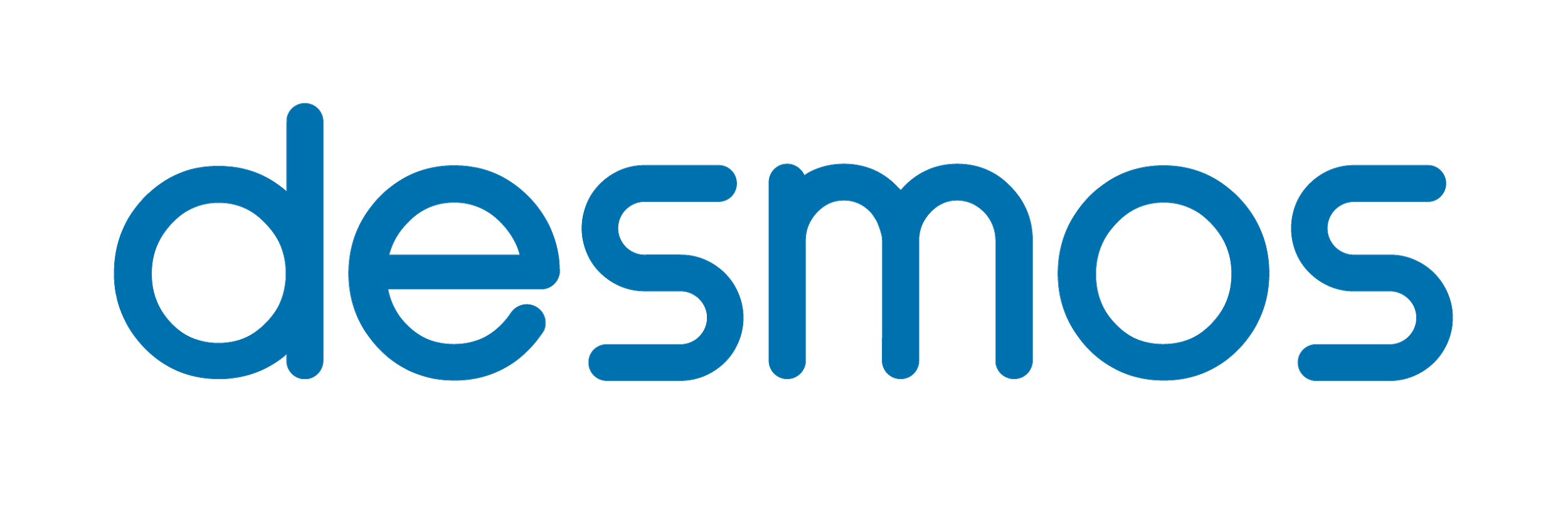 Resources:    bit.ly/VDOEdesmos10-14
About Me
Current Classroom Teacher (13 years)

Started Using Desmos 2012
Desmos Teaching Fellow 2015 
Desmos Certified Presenter 2017
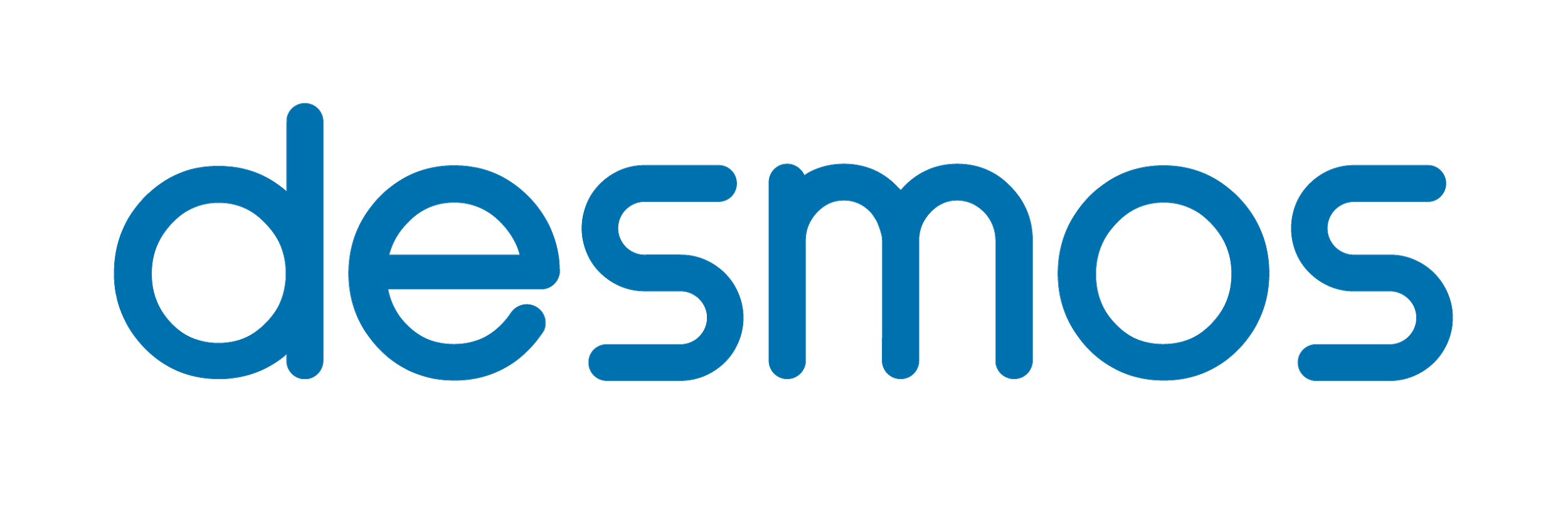 Resources:    bit.ly/VDOEdesmos10-14
Agenda
Introductions

Copy and Edit Activities

Build Custom Activities

Computation Layer
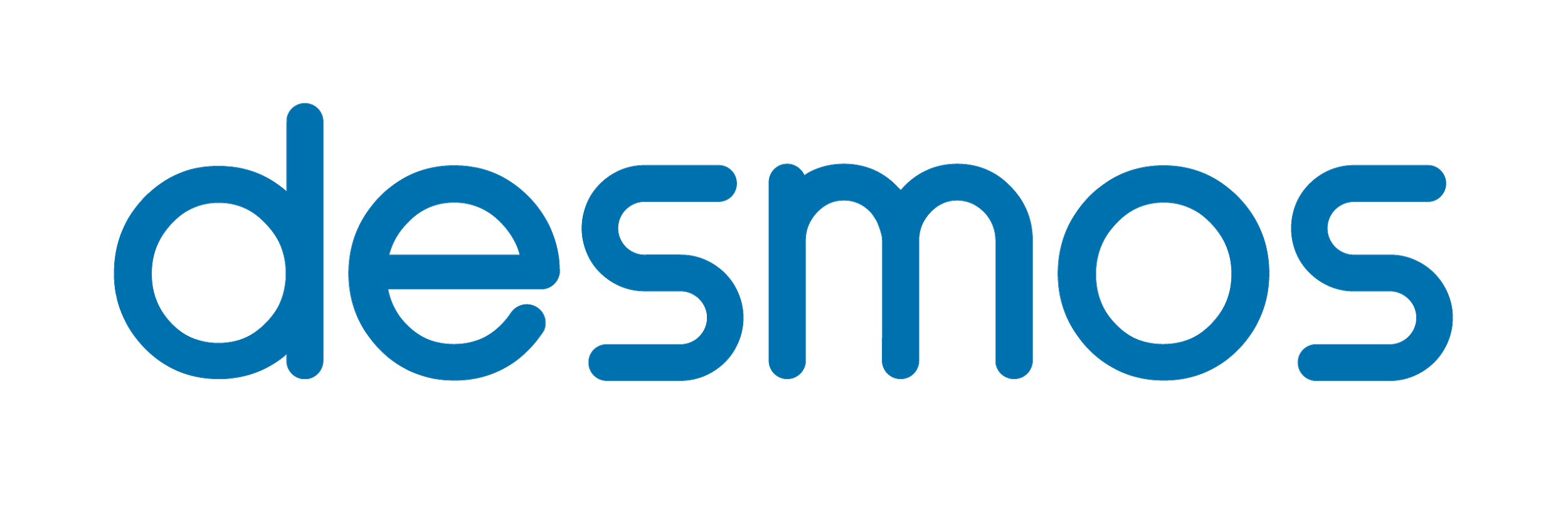 Resources:    bit.ly/VDOEdesmos10-14
Desmos Guide to Building Great (Digital) Math Activities
Variety of verbs
Informal before formal
Connect representations
Promote mathematical conversations
Opportunities to be right and wrong in different and interesting ways
Delay feedback for reflection
Blog post
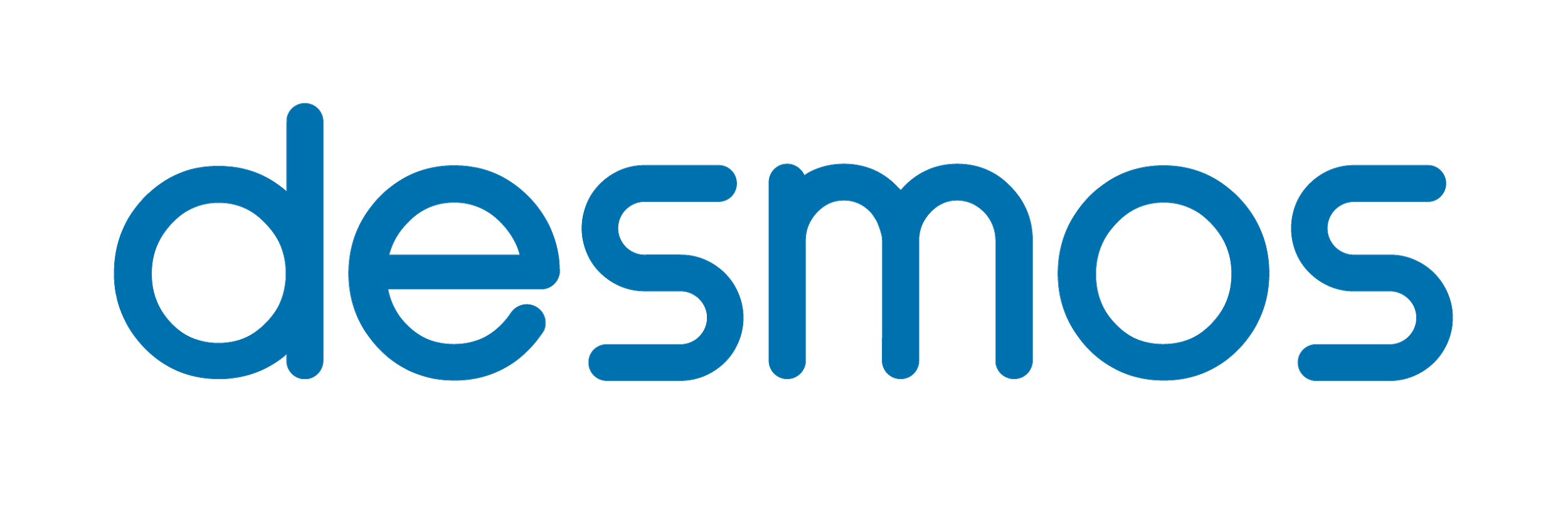 Resources:    bit.ly/VDOEdesmos10-14
Copy and Edit Activities
Find an Activity
Make Edits
Copy Screens
Save
Collect
Collaborate
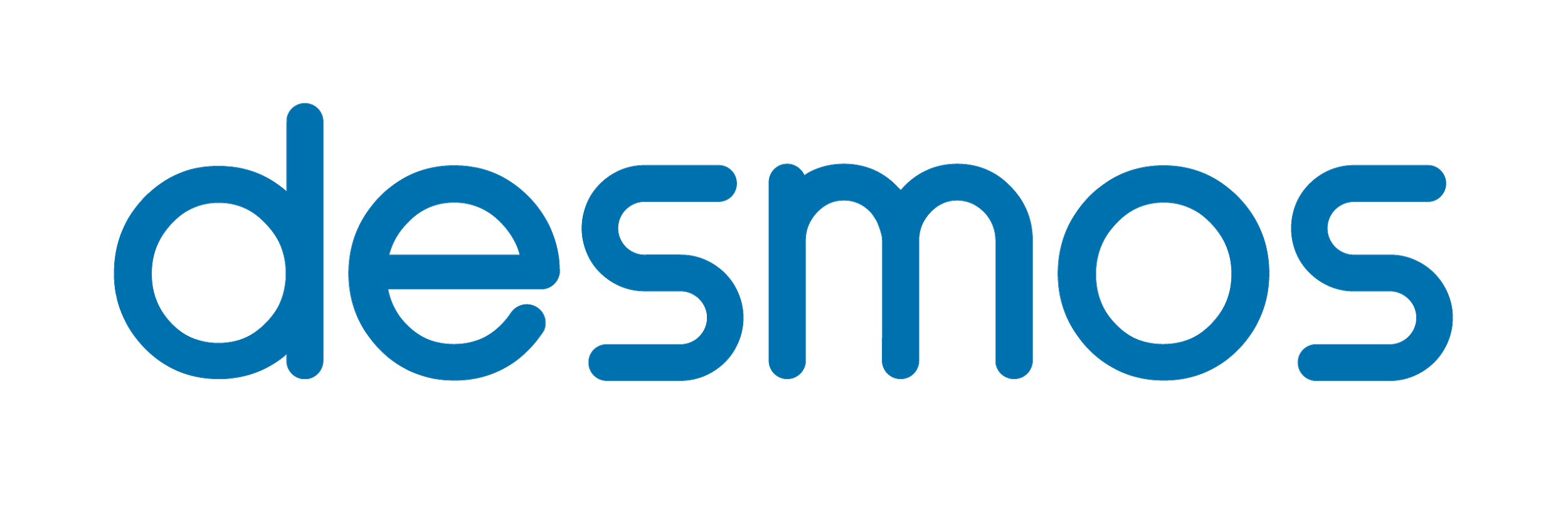 Resources:    bit.ly/VDOEdesmos10-14
Build Activities
Getting Started
Adding Components
Preview
Publish
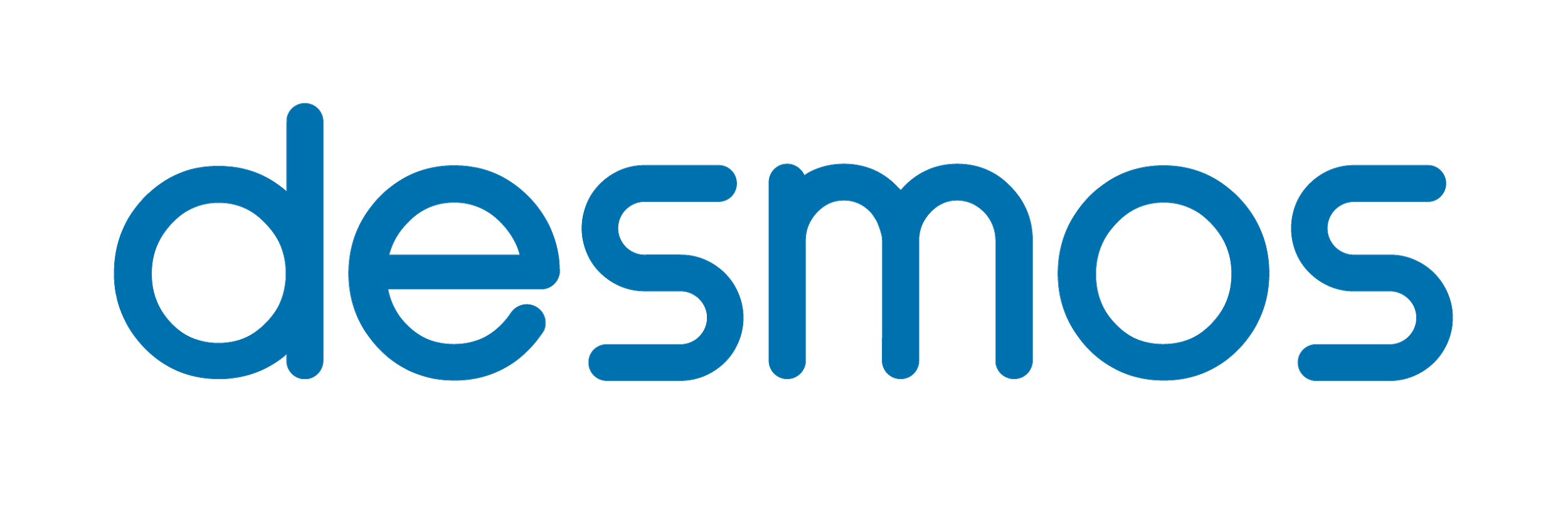 Resources:    bit.ly/VDOEdesmos10-14
Computation Layer
Documentation
Examples
Resources
bit.ly/DesmosCL
cl.desmos.com
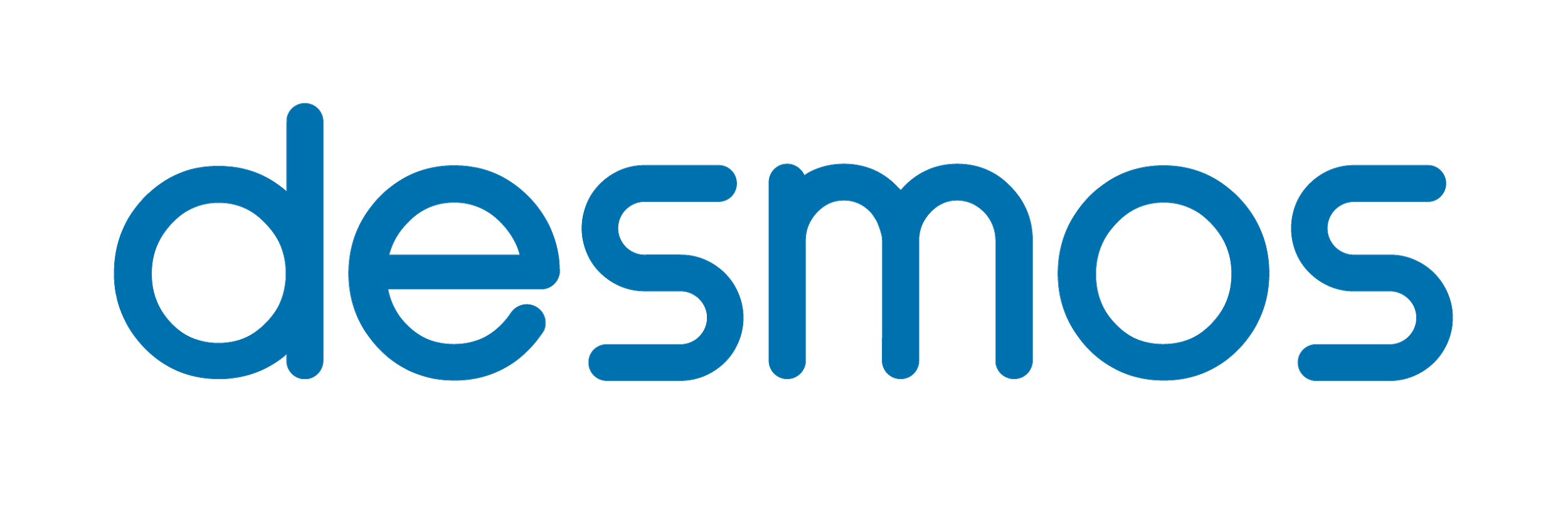 Resources:    bit.ly/VDOEdesmos10-14
Resources and Q & A
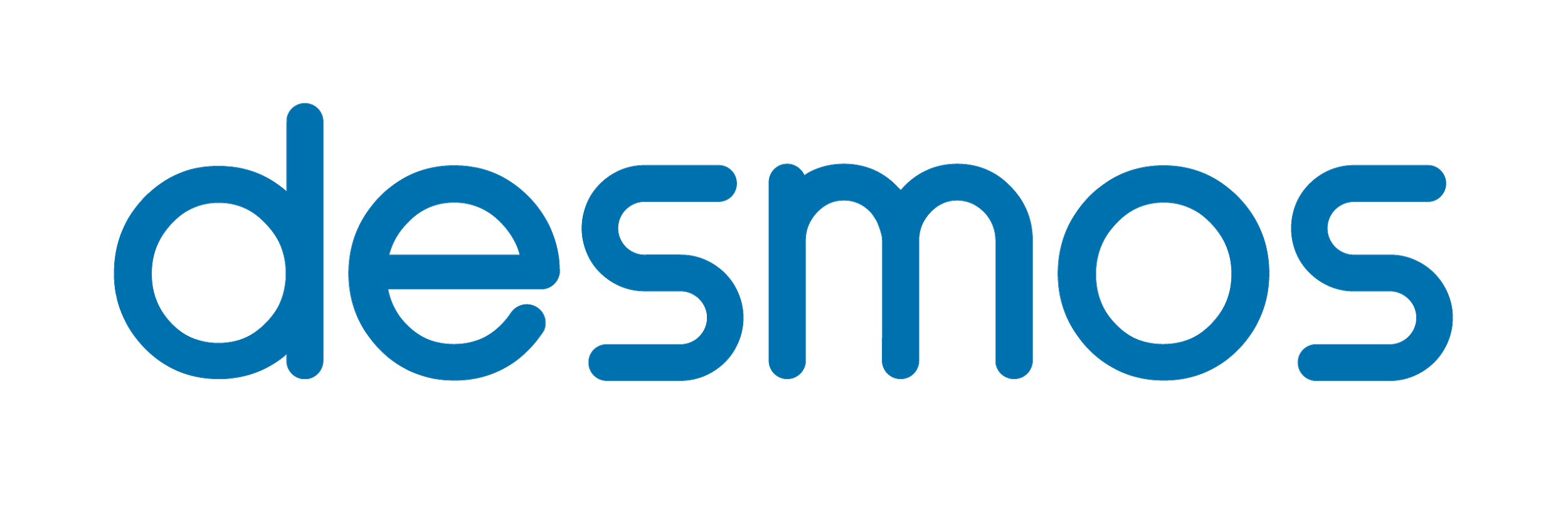 Resources:    bit.ly/VDOEdesmos10-14
VDOE Mathematics Contact Information
Tina.Mazzacane@doe.virginia.gov
Kristin.Williams@doe.virginia.gov


vdoe.mathematics@doe.virginia.gov
student_assessment@doe.virginia.gov
Survey:             bit.ly/PDDesmos
Thank you!
Nolan Doyle
Desmos Fellow
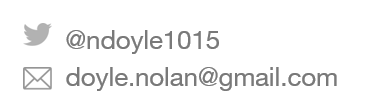 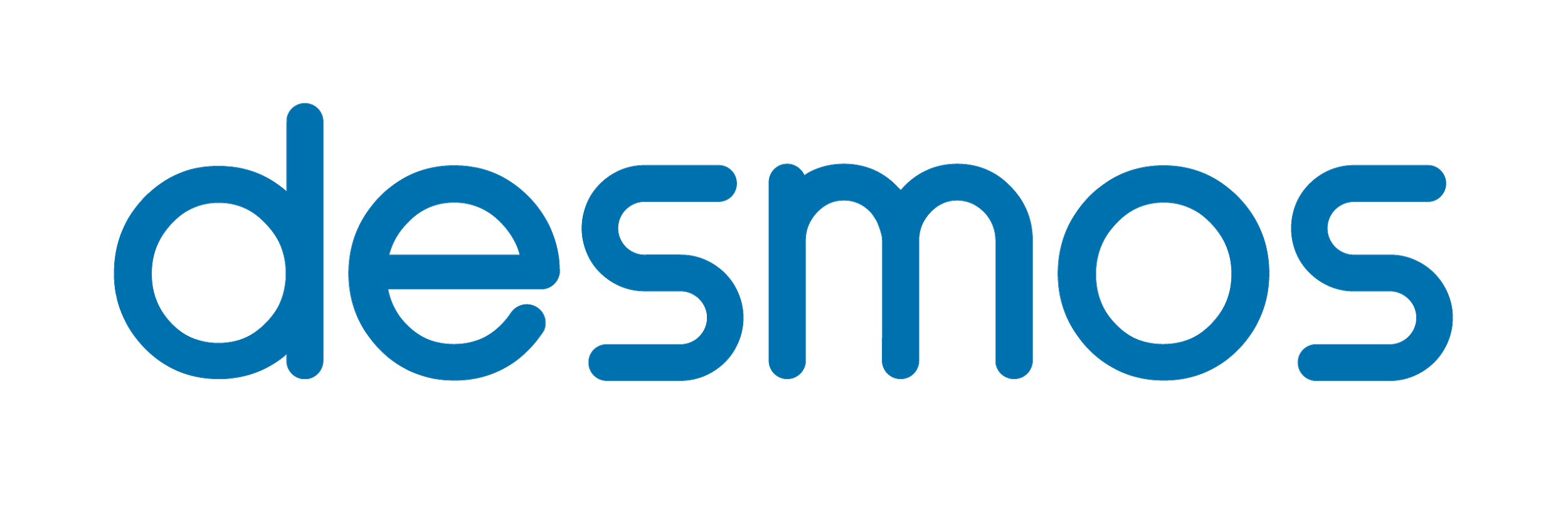 Resources:    bit.ly/VDOEdesmos10-14